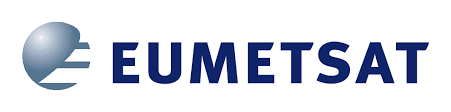 4th SALGEE workshop
Studying vegetation dynamics under disturbance using MODIS products. 	


Ana Bastos
Laboratoire des Sciences du Climat et de l’Environement 
LSCE, CEA-CNRS-USVQ, France
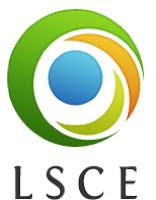 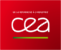 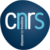 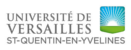 Disturbance detection
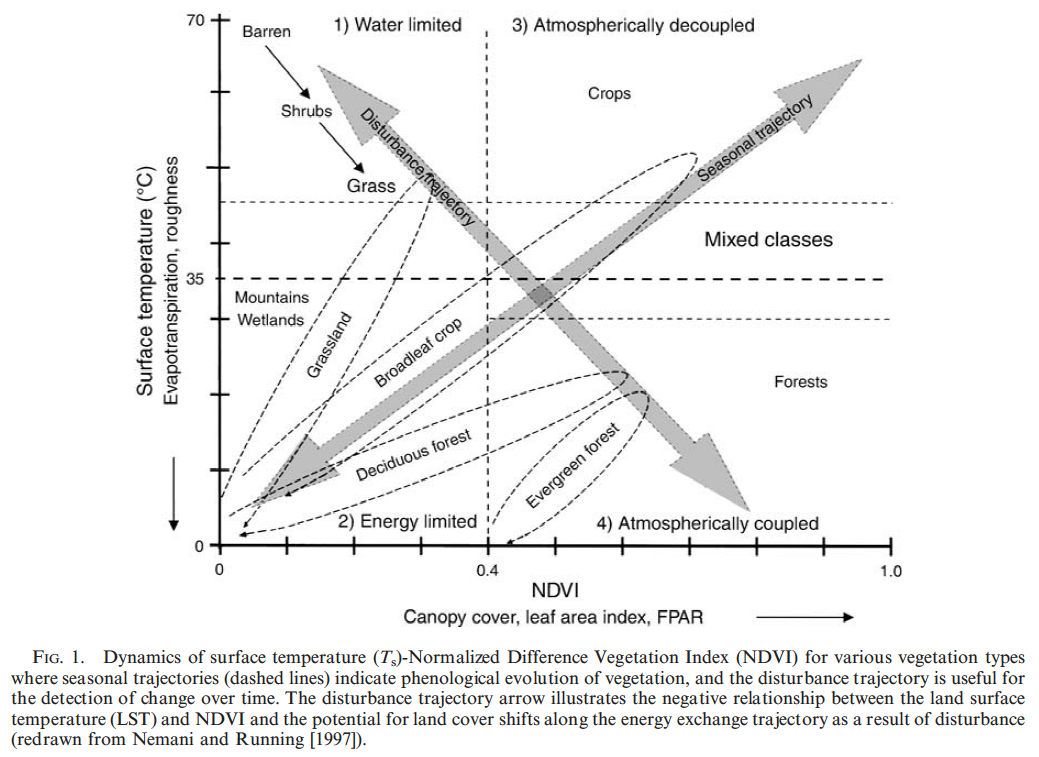 Mildrexler et al 2007
2
Ana Bastos
02/09/2015
Disturbance detection
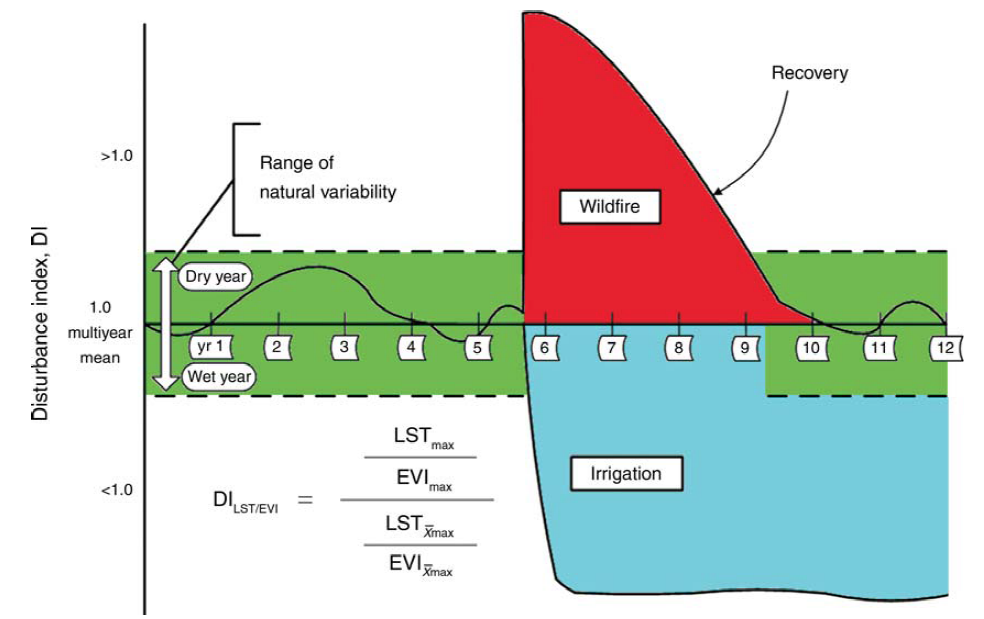 Mildrexler et al 2007
3
Ana Bastos
02/09/2015
[Speaker Notes: DILST/EVI is the disturbance index (DI) value, LSTmax is the annual maximum eight-day composite LST, EVImax is the annual maximum 16-day EVI, LSTXmax is the multiyear mean of LSTmax, and EVIXmax is the multiyear mean of EVImax. DILST/EVI is a
dimensionless value that, in the absence of disturbance,  approaches unity]
Disturbance detection
The Moderate Resolution Imaging Spectrometer (MODIS) Global Disturbance Index (MGDI; 500 m)
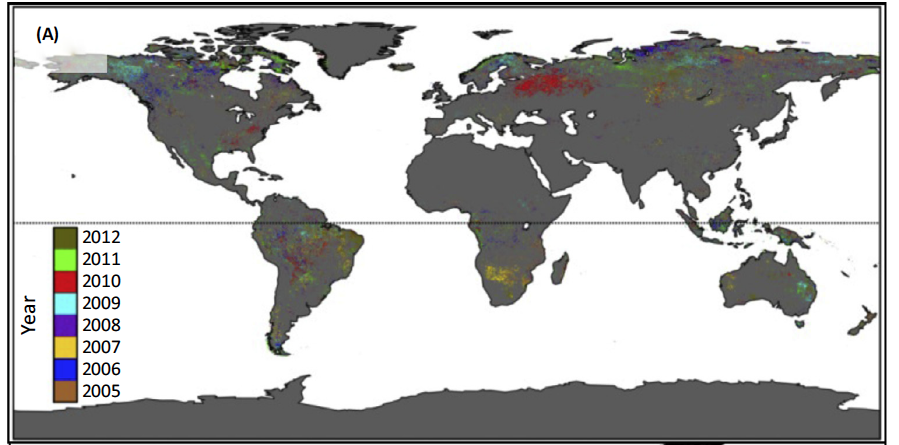 Heatwave/fires
Fires 
Insect outbreaks
Droughts
Fires
McDowel et al 2015
4
Ana Bastos
02/09/2015
[Speaker Notes: Fires (Mildrexter et al 2007)
Insect outbreaks (Coops et al 2009)

Droughts 2005 and 2010
(Philips et al 2009, Lewis et al 2011]
MOD17 and disturbance: a few examples
2005 drought in Amazonia

2003/10 heatwaves in Europe

Oil and gas extraction
5
Ana Bastos
02/09/2015
2005 drought in Amazonia
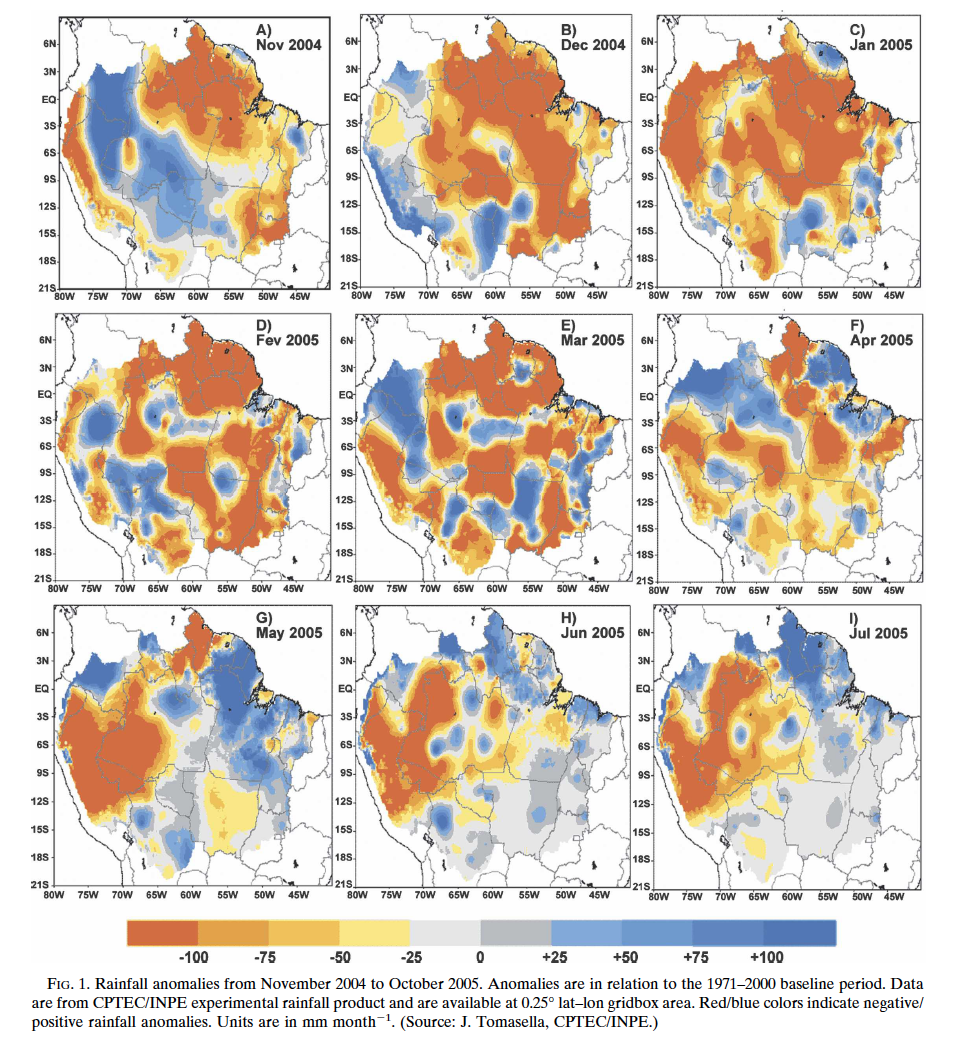 Marengo et al 2008
6
Ana Bastos
02/09/2015
2005 drought in Amazonia
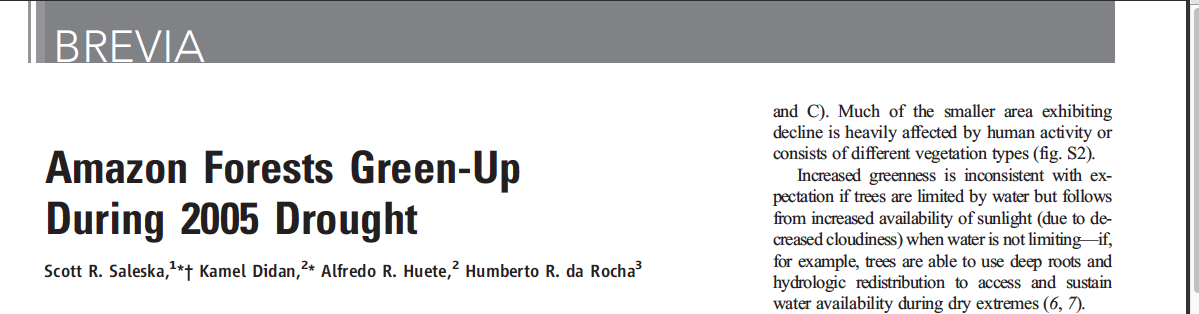 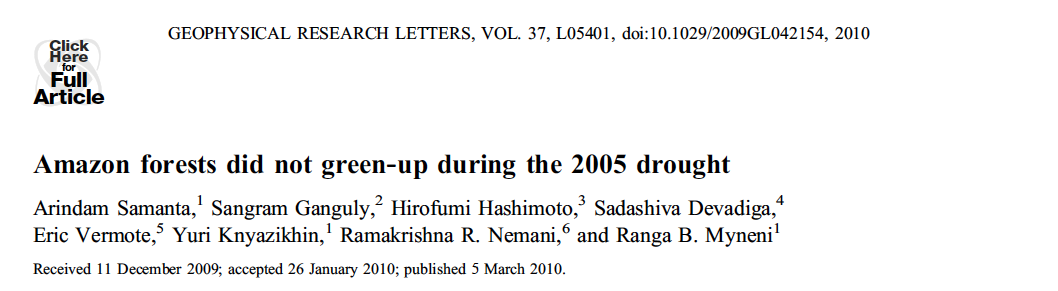 Science 2007
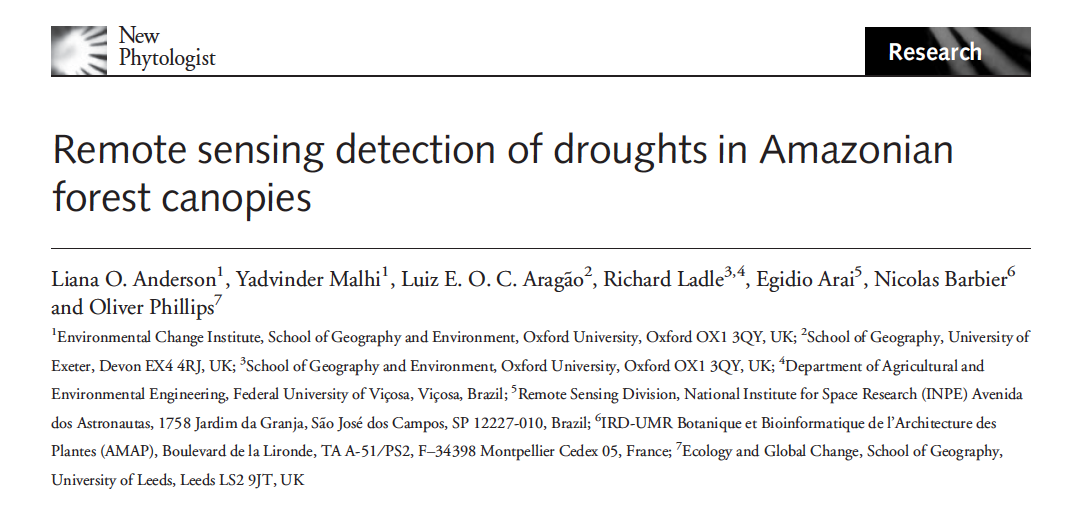 Geophysical Research Letters 2010
Science 2010
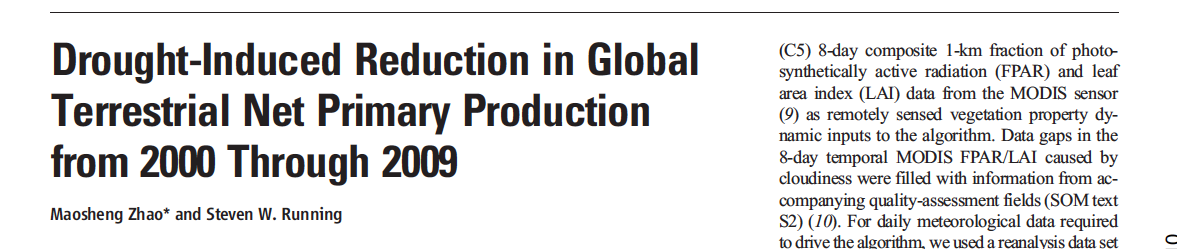 New Phytologist 2010
7
Ana Bastos
02/09/2015
2005 drought in Amazonia
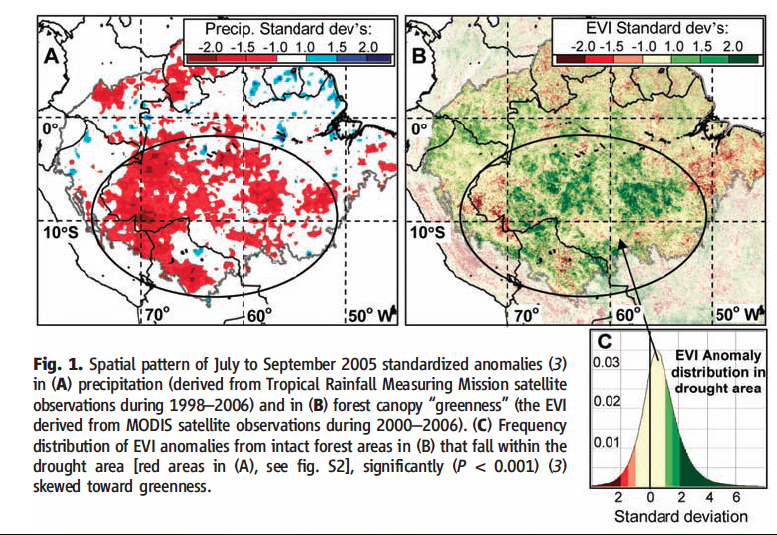 Saleska et al. 2007
8
Ana Bastos
02/09/2015
2005 drought in Amazonia
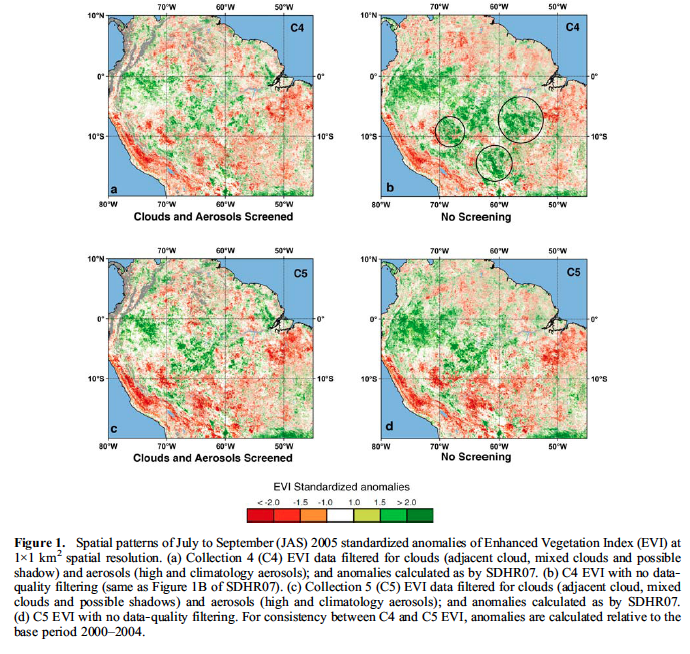 Samanta et al 2010
9
Ana Bastos
02/09/2015
2005 drought in Amazonia
Anomalies in annual aboveground  biomass change and tree mortality from site observations
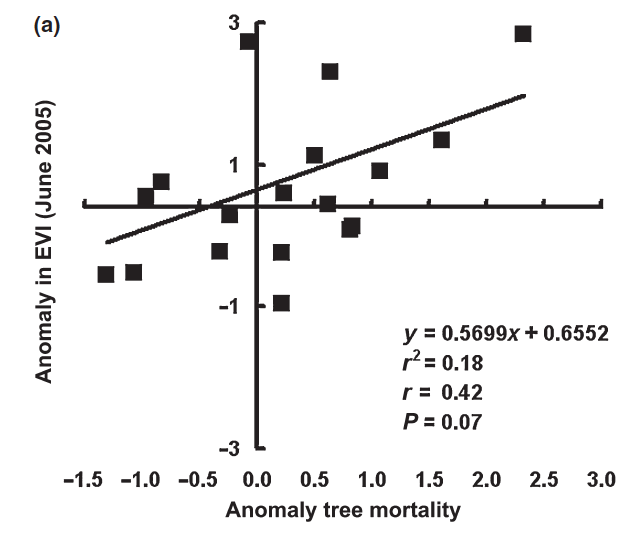 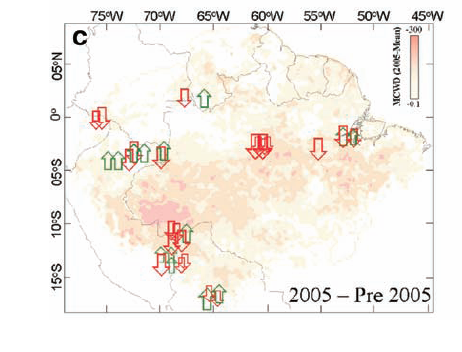 Anderson et al 2010
Structural changes in canopy
Philips et al 2009
10
Ana Bastos
02/09/2015
2005 drought in Amazonia
Zhao & Running 2010
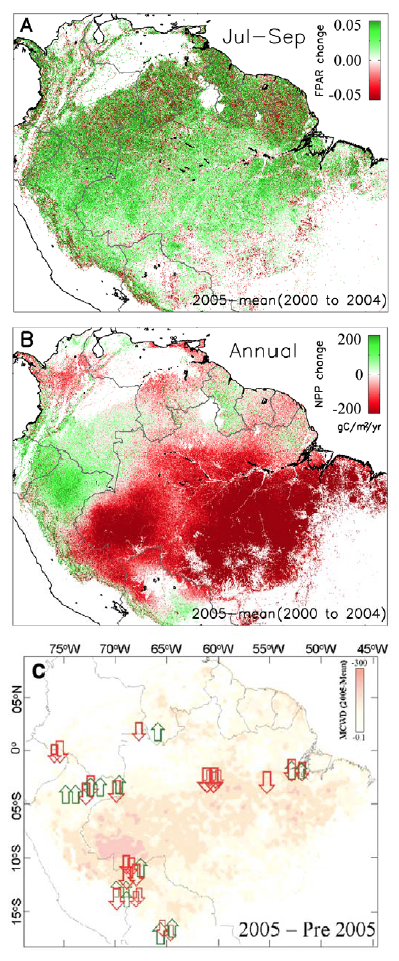 fPAR dry season
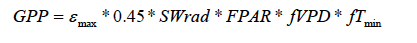 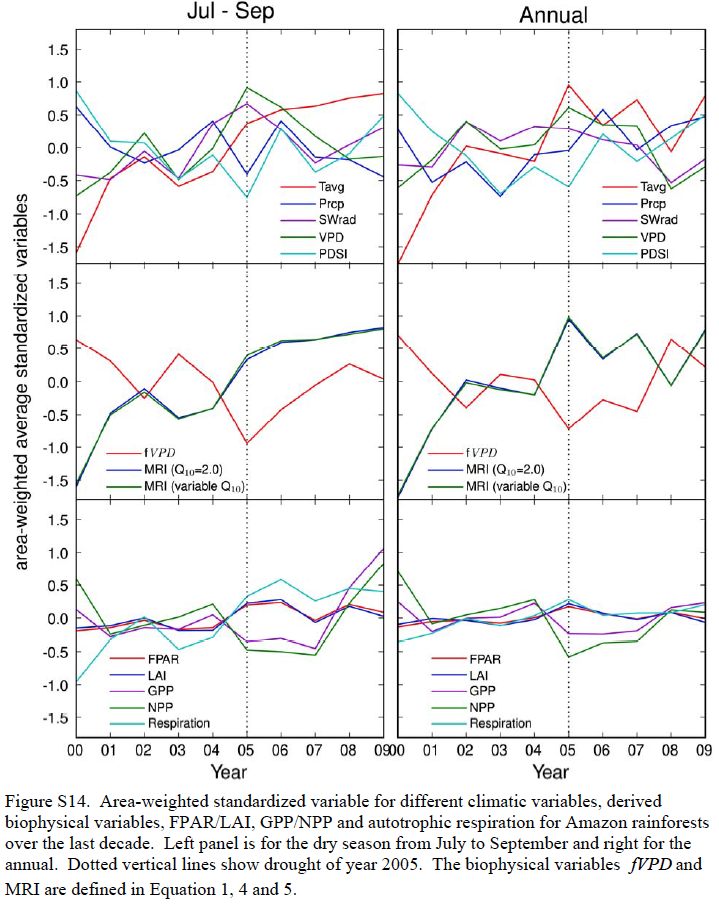 ?
Annual NPP
Aboveground biomass change
site observations (Philips et al. 2009)
11
Ana Bastos
02/09/2015
2005 drought in Amazonia
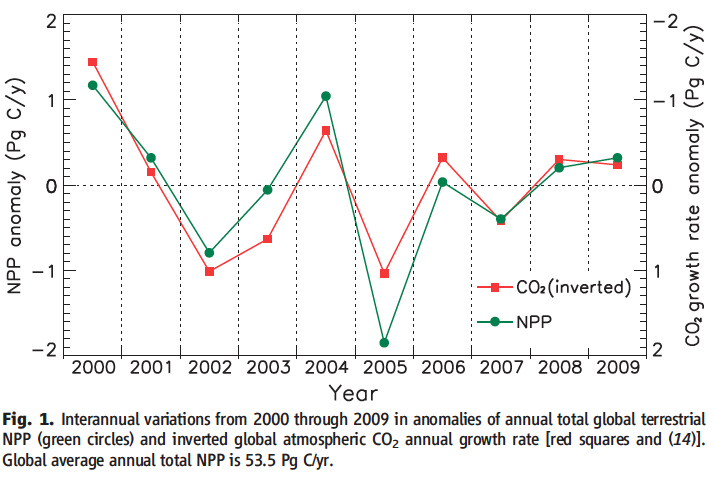 The effect of the drought in 2005 led to a stronger than average increase of CO2 in the atmosphere
Zhao & Running 2010
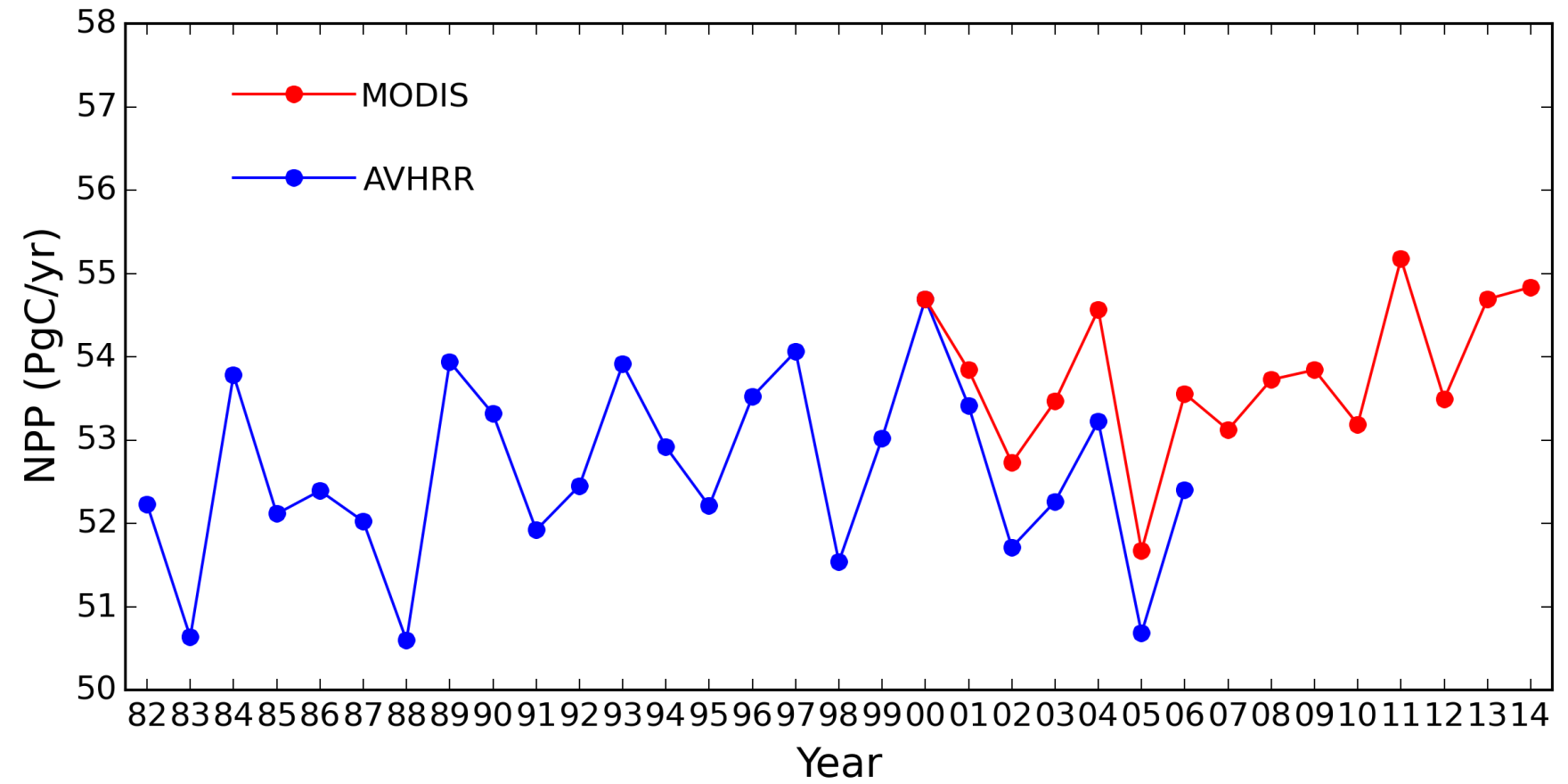 Even for an extended record, 2005 is one of the years with lowest global NPP (the other ones associated with strong El-Niño events)
Courtesy of 
Steven W. Running
12
Ana Bastos
02/09/2015
European heatwaves
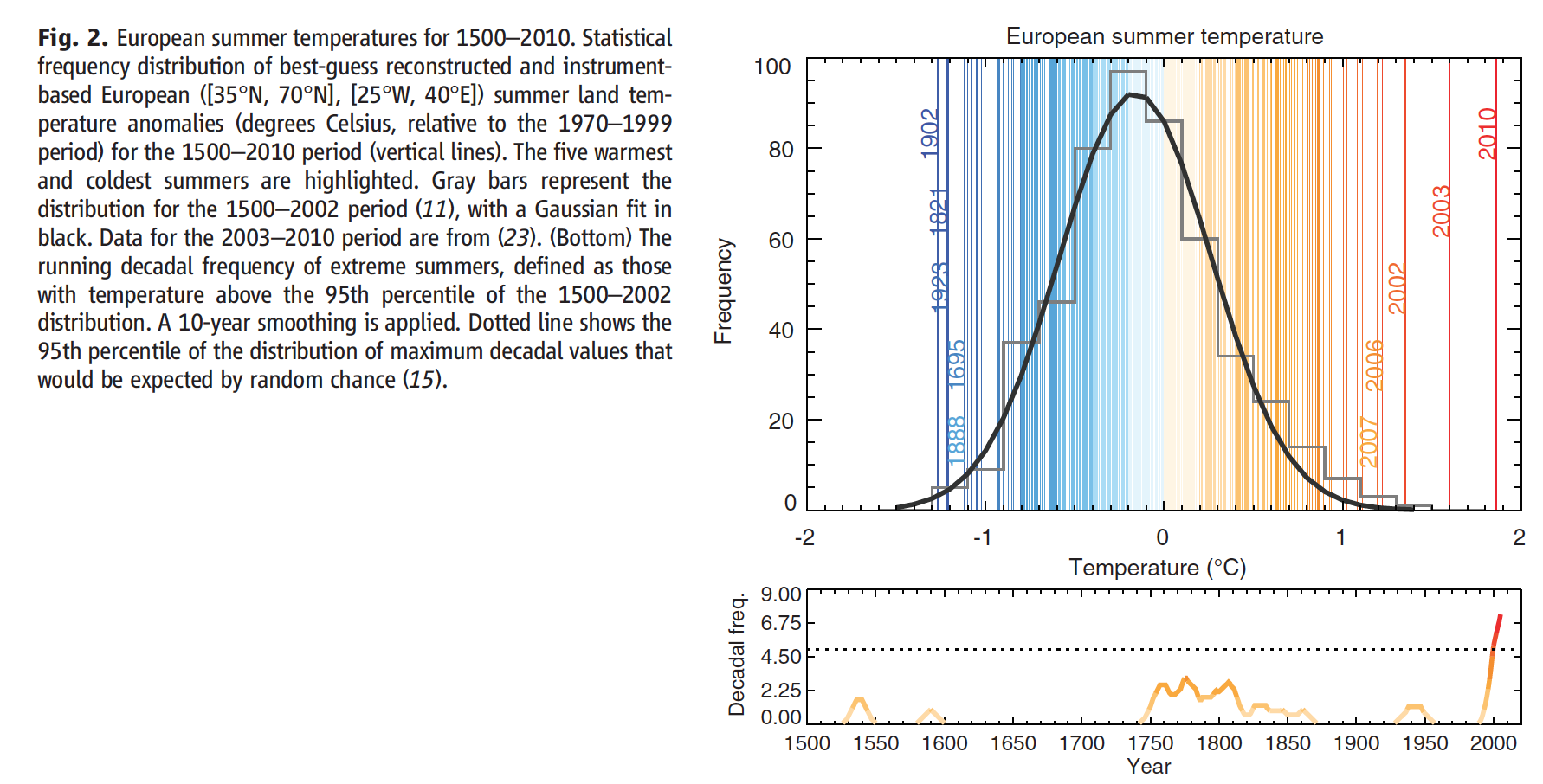 Climatic extremes… ecological too?
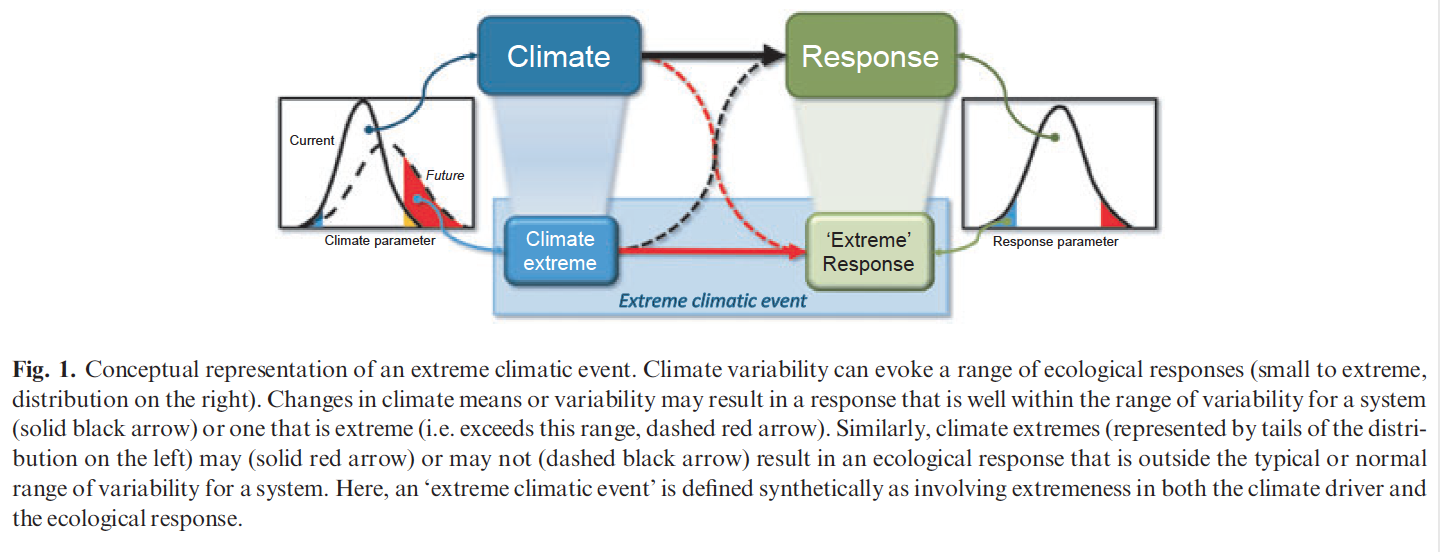 Barriopedro et al, 2011
Smith, 2011
13
Ana Bastos
02/09/2015
European heatwaves
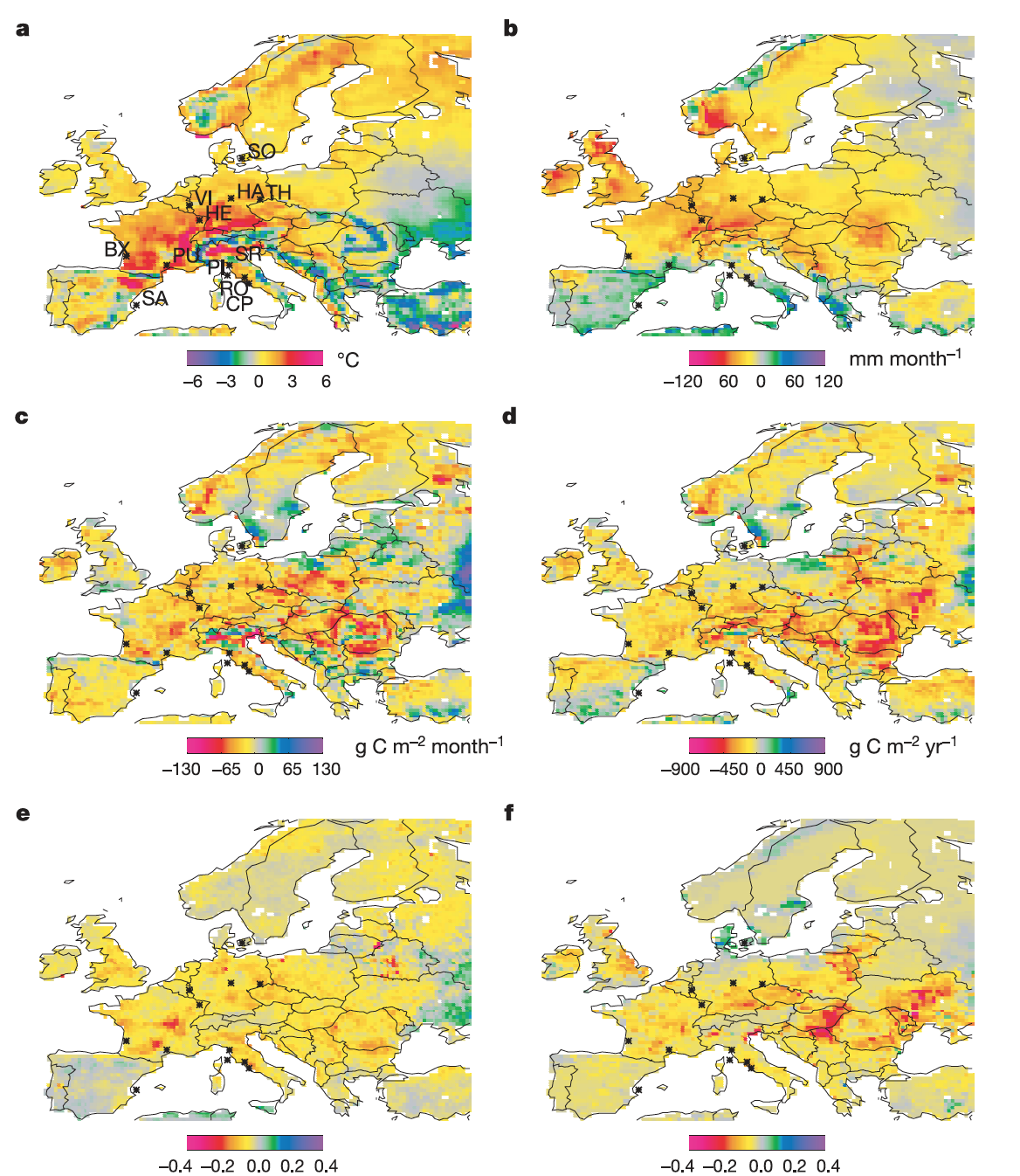 2003 HW in western Europe



Heatwave preceded by lower than average precipitation







Also referred as
“drought” in several works about HW03
Annual 
precipitation
July-Sep 
temperature
July-Sep NPP				    	     Annual NPP
ORCHIDEE						     ORCHIDEE
Ciais et al, 2005
14
Ana Bastos
02/09/2015
European heatwaves
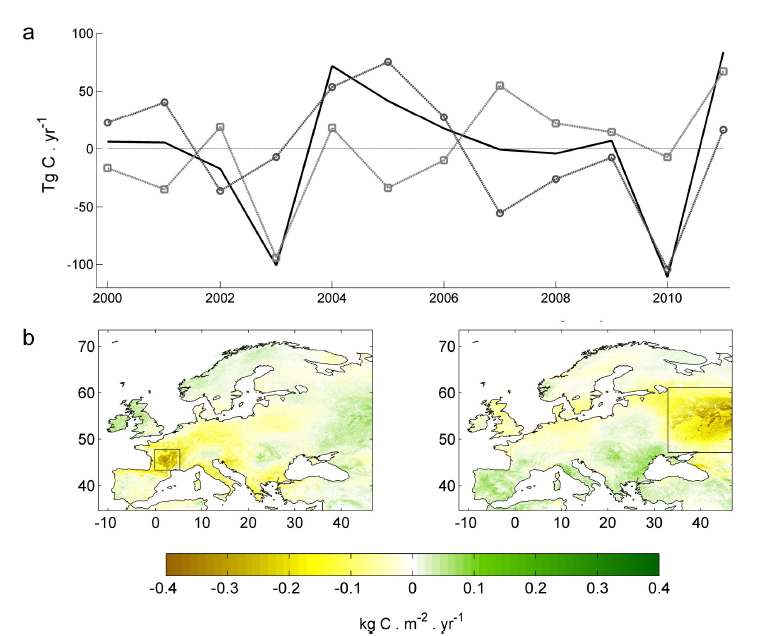 Annual NPP anomalies in Europe (MODIS)
Similar impact on the continental scale
HW10
HW03: 
widespread low NPP

HW10: 
more localized but stronger NPP anomaly
HW03
Bastos et al, 2014
15
Ana Bastos
02/09/2015
European heatwaves
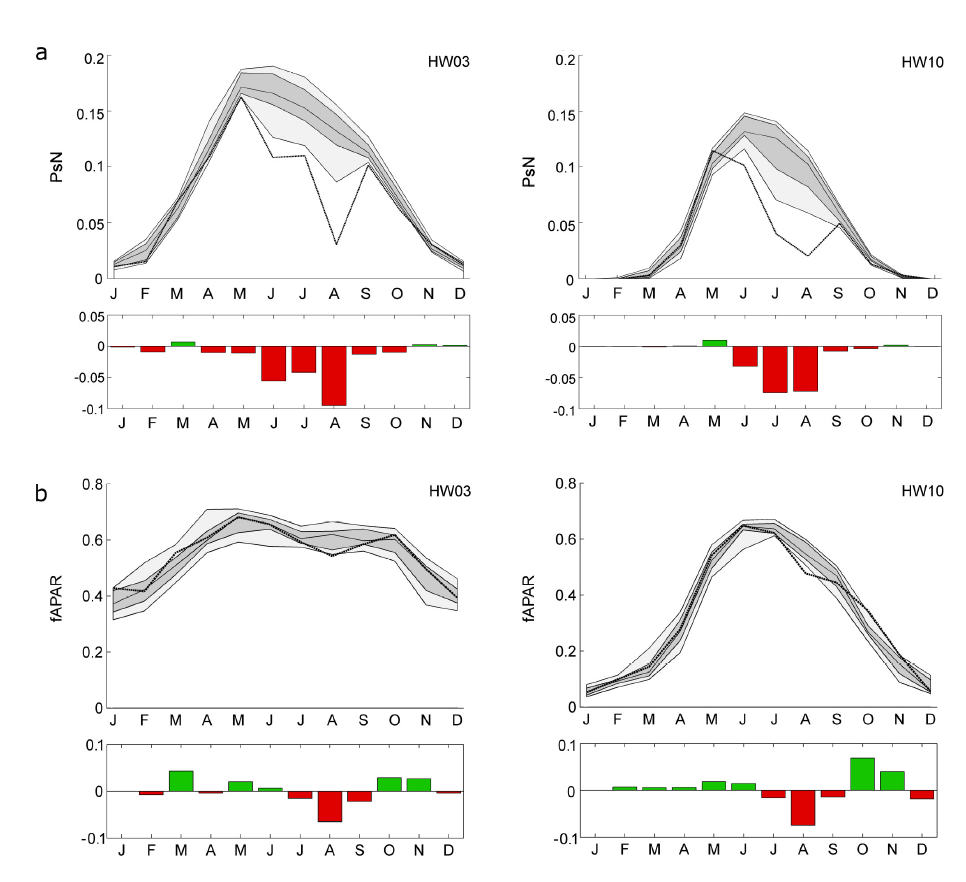 Ecological extreme







…response to drought or heatwave?



fAPAR hardly captures an “extreme response”
Bastos et al, 2014
16
Ana Bastos
02/09/2015
European heatwaves
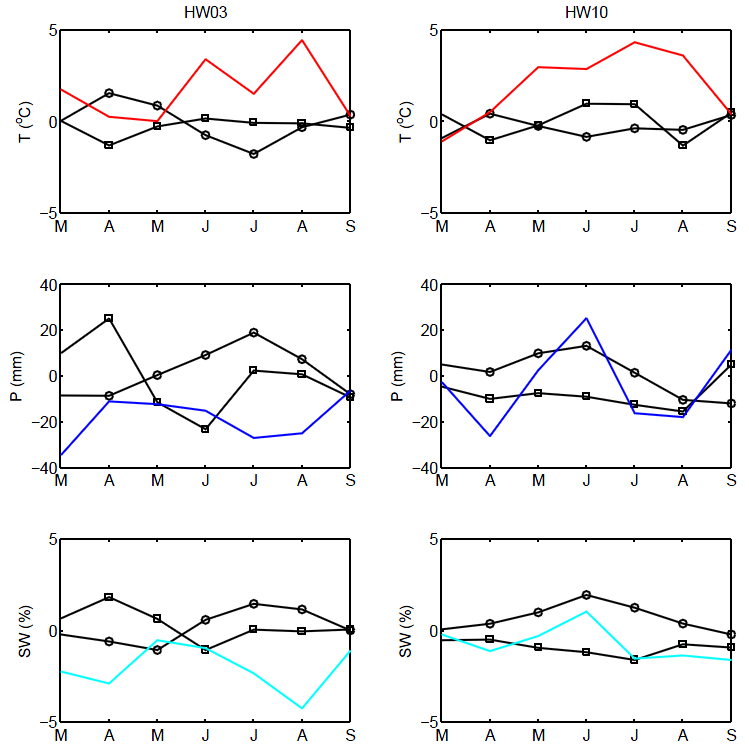 Ecological extreme







…response to drought or heatwave?
Bastos et al, 2014
Best years (most productive)

Worse years (least productive)
Temperature




Precipitation









Soil water content
Temperature




Precipitation









Soil water content
2003 
Extreme high temperature and water deficit

2010 
Extreme high temperatures but not water stress
HW03:
water AND temperature stress

HW10:
Temperature only
17
Ana Bastos
02/09/2015
Human disturbance – oil & gas extraction
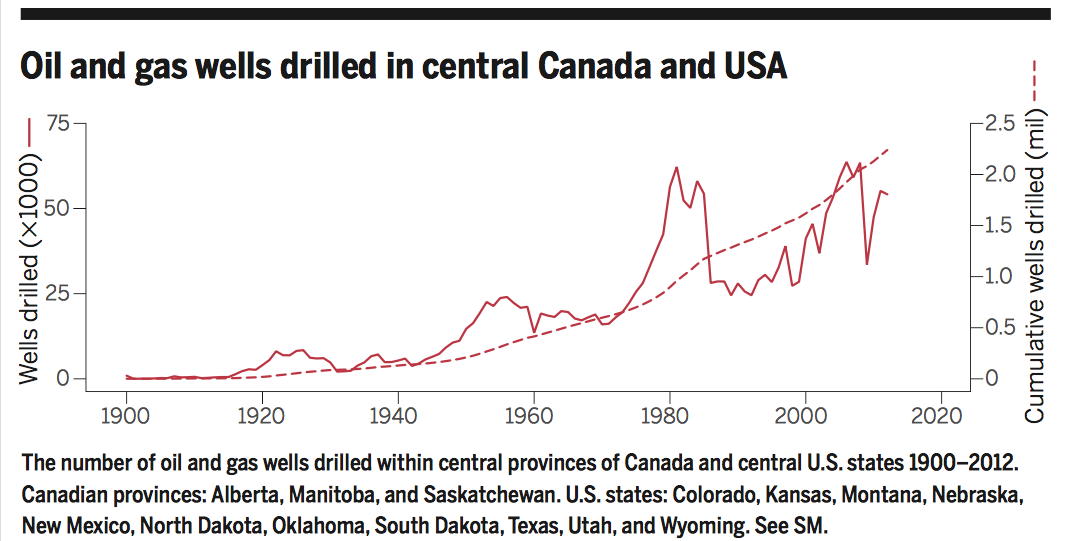 Allred et al, 2015
From 2000 – 2012

50,000 new wells / year
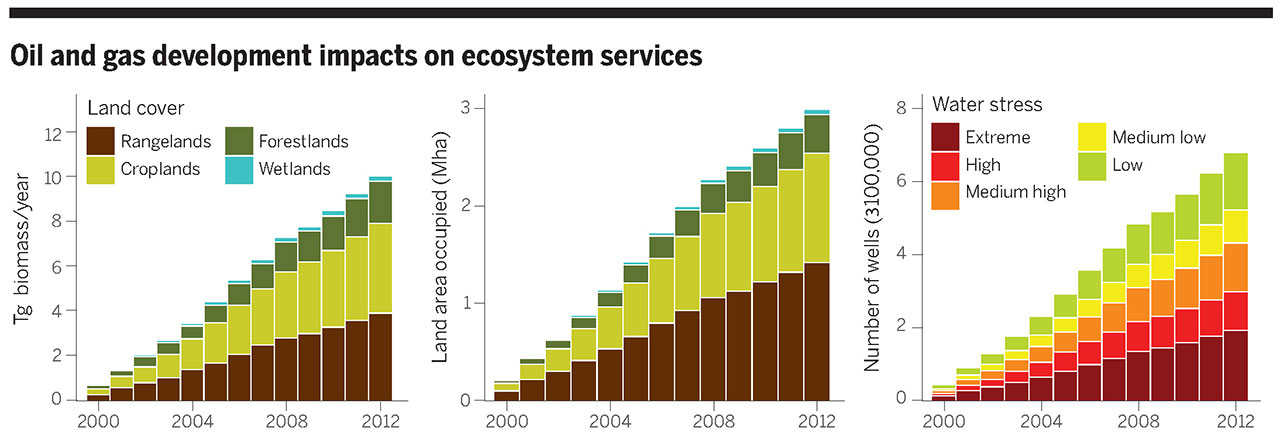 18
Ana Bastos
02/09/2015
Human disturbance – oil & gas extraction
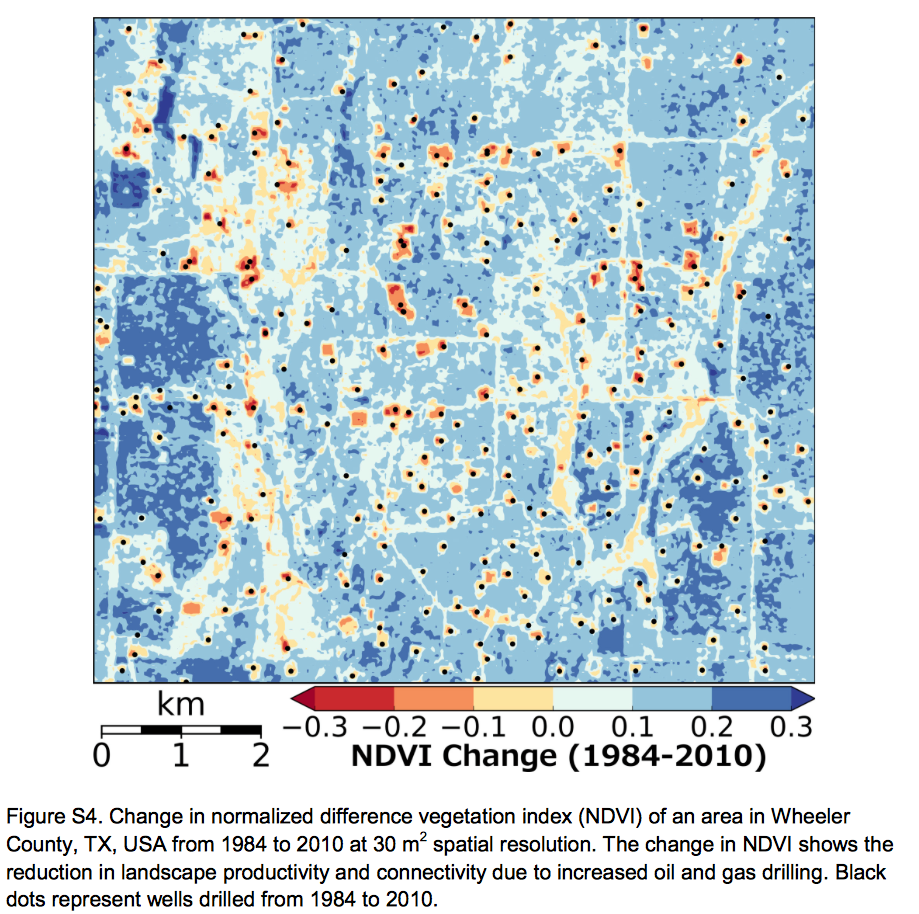 Allred et al, 2015
3 million ha land lost

4.5 Tg C of NPP lost / yr
19
Ana Bastos
02/09/2015
Remarks
The continuous monitoring of vegetation activity enables detection of large-scale disturbances…

… and estimate large-scale spatio-temporal patterns of variability of global vegetation 

…which helps better understanding the relationship between vegetation stress and climate drivers 

… or human impact on ecosystem services

MOD17 GPP/NPP products appear to capture more realistically the impact of drought & heat extremes on vegetation that simple radiometric indices (fPAR or NDVI)
20
Ana Bastos
02/09/2015
Thanks!


ana.bastos@lsce.ipsl.fr




Thanks to Steven W. Running for insights & comments
21
Ana Bastos
02/09/2015